המרוץ להולדת לשמואל
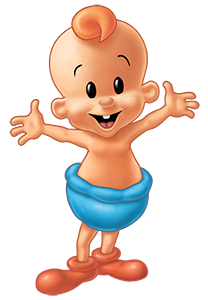 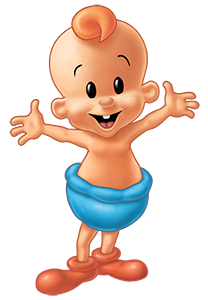 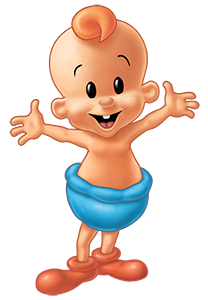 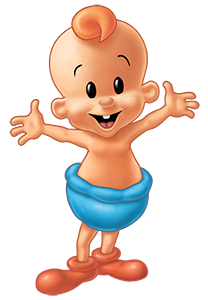 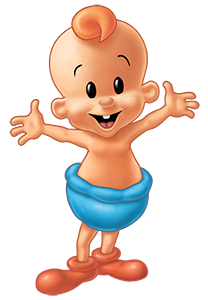 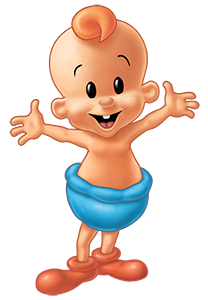 5
3
2
6
4
1
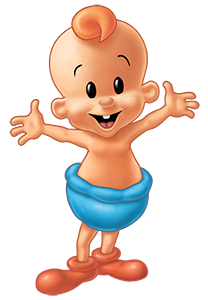 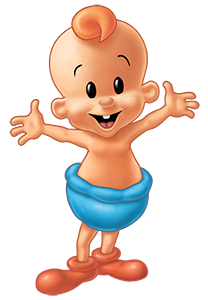 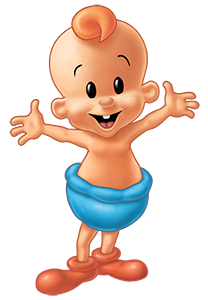 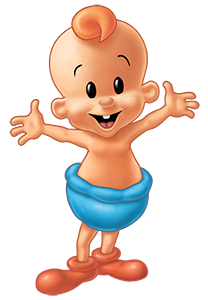 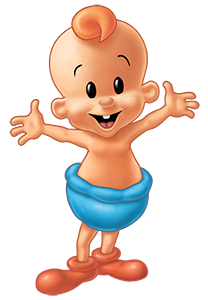 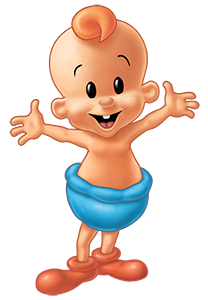 9
8
12
11
10
7
צאו לדרך!!!
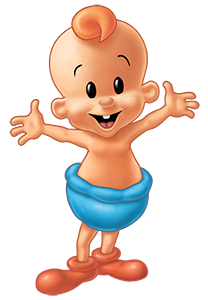 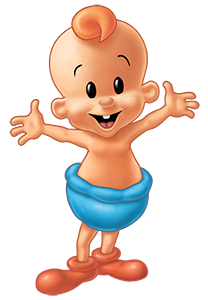 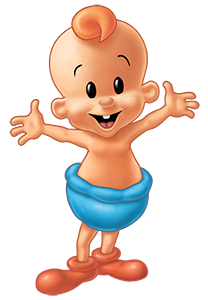 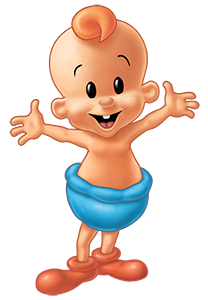 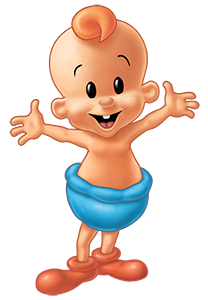 16
15
14
13
היכן התרחש הסיפור?
הר אפרים
רמתים
שילה
מהי הבעיה בסיפור?
בעיה בדרך לשילה
בעיה עם בני עלי
בעיה משפחתית בין אלקנה, חנה ופנינה
מתי התרחש הסיפור?
כל חודש
כל שנה בשנה
כל שנתיים
כמה נשים היו לאלקנה?
2
4
3
מה ידוע לנו על חנה?
יש לה ילדים
היא עקרה
שהיא יפה
למה נתן אלקנה לחנה "מנה אחת אפיים"?
כי אהב אותה
כי ראה שהיא רעבה
כי היא בכתה
מי הקניטה את חנה?
צרתה
פנינה
שתי התשובות נכונות
על מי נאמר שהיה עצוב/ה?
אלקנה
חנה
עלי
מדוע אומר אלקנה לחנה    שהוא טוב לה יותר           מעשרה בנים?
כדי שהיא תתחיל לאכול
כדי שהיא תתחיל לשתות
כדי לעודד אותה
מי נדר/ה נדר?
עלי
פנינה
חנה
מה חשב עלי על חנה     בשעה שהיא התפללה?
שהיא ממהרת
שהיא שיכורה
שהיא עייפה
מהי אחת ההבטחות אותה הבטיחה חנה בתפילתה לה'?
ששמואל יבוא מדי פעם למקדש
ששמואל ישרת את ה' כל ימי חייו
ששמואל יהיה כהן
מה פירוש הביטוי:            "ומורה לא יעלה על ראשו"?
לא יחפוף
לא יתגלח ולא יסתפר
לא יגע בראש
מה מבטיח עלי לחנה כשהיא סיימה להתפלל?
שהיא תגיע בשלום לביתה
שהיא תחיה בשלום עם פנינה
שאלוהים יקשיב לבקשתה
מדוע קראה חנה      לשמואל בשם זה?
כי הוא יהיה אצלה עד שתחזיר אותו לה'
כי אהבה אותו
כי כל כך רצתה אותו
בתנ"ך סיפור המתחיל          בעקרות ובסופו מגיעה לידה     מרמז על...
לידת בן
לידת תאומים
לידת אדם חשוב ומיוחד
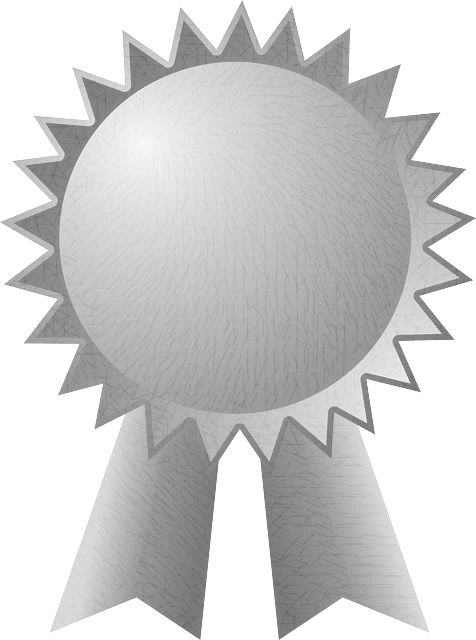 כל הכבוד!
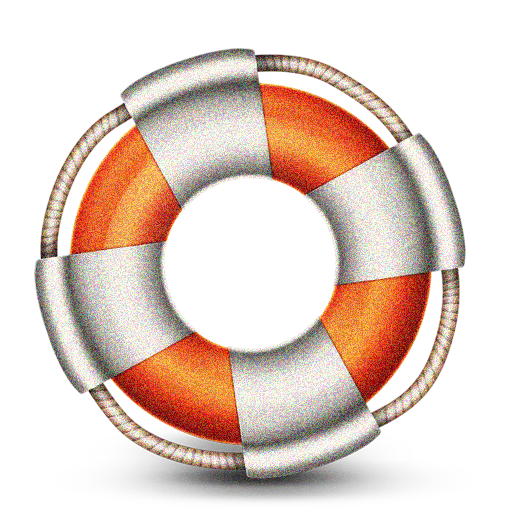 נסו שנית...